Representation of Women in the United Nations System
IANWGE  23 February 2012
Aparna Mehrotra and Marilyn Dawson
Focal Point for Women, UN Coordination Division, UN Women
1
Overview
Numbers and trends
Beyond the numbers-taking stock of progress
Key challenges
Looking ahead
2
Focal Point for Women, UN Coordination Division, UN Women
United Nations SystemStatistics- Representation of Women
Professional and higher categories in the UN system 40 per cent as of 31 December 2010
High 57.3% at the P-2 level 
Low 25.7% at the D-2 level  
Glass ceiling at the P-4 level 38.4%
Focal Point for Women, UN Coordination Division, UN Women
3
Percentage of Women in the Professional and Higher category with Appointments of one or more years in the UN System (December 2010)
Focal Point for Women, UN Coordination Division, UN Women
4
UN System Trends
* Source: CEB Table 11 – 31 December 2001 and 31 December 2010
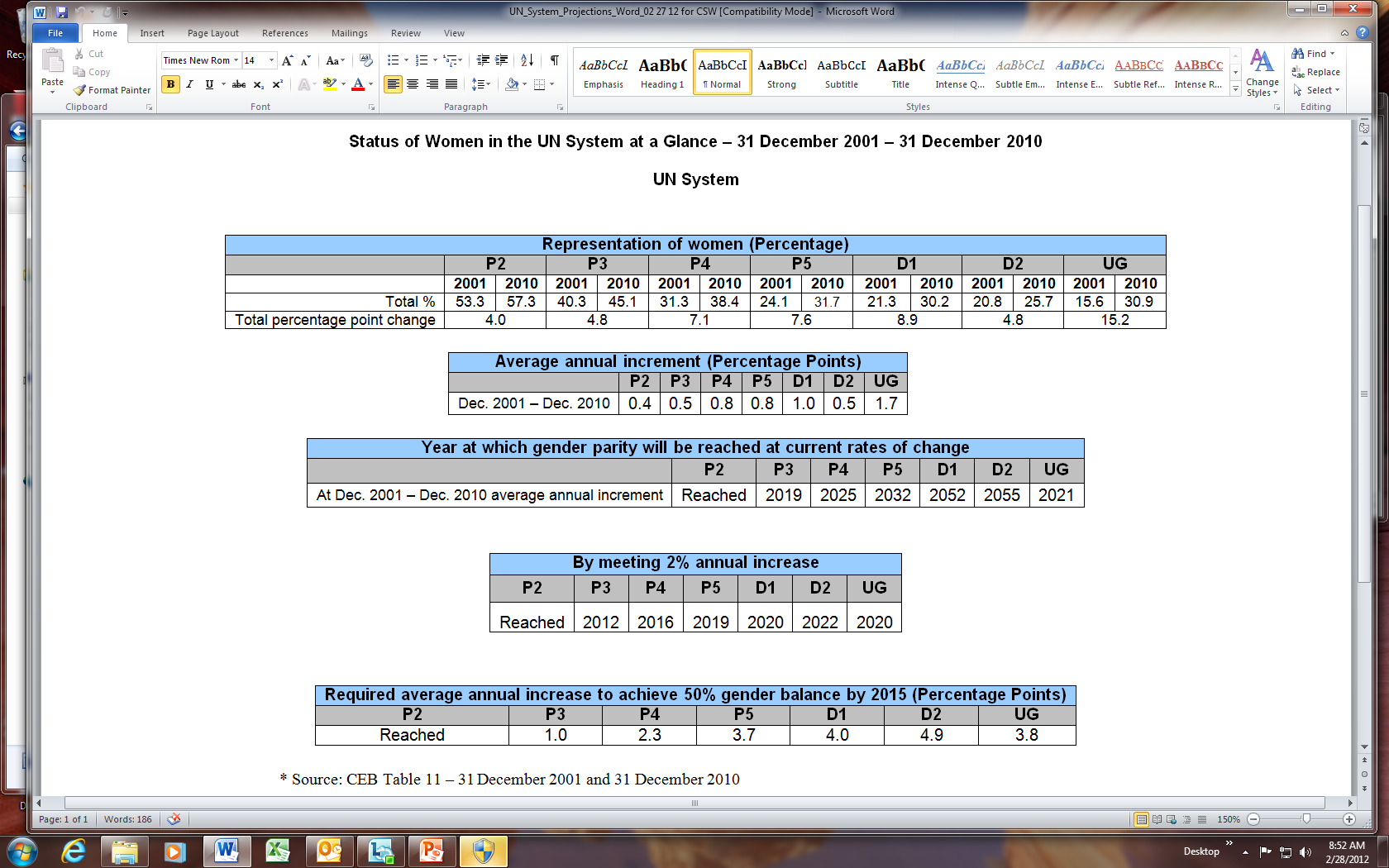 Focal Point for Women, UN Coordination Division, UN Women
5
UN System Trends and Conclusions
Successes 
 Parity has been reached only at the P2 level (57.3%)
Highest annual increment is at the UG level (1.7%)
From 2007 through 2010, the UN Secretariat experienced an unprecedented increase in women at the most senior levels — from 17 percent to 29 percent (39 men and 16 women) at the Under-Secretary-General level, and from 20 percent to 25 percent (48 men and 16 women)at the Assistant Secretary General level. 


Challenges
Only 25.7% of staff in the D-2 level are women
Years in which parity will be reached ranges from 2020 at P3 to 2060 at D-2.
Lowest average annual increment  is 0.4 at the P-2 level.
Focal Point for Women, UN Coordination Division, UN Women
6
Leadership Messages
“As a standard-setting organization, the UN has a particular responsibility to achieve gender balance and to lead by example.”
					        Michelle Bachelet, 22 February  2011
“As a standard setting organization, the United Nations should lead by example” 
                                                                                                Ban Ki-Moon,  23 December 2011 
            
Accelerate progress at levels with least improvement: 
   P-4 to D-2
Important role of Departmental Focal Points for Women
Maintain accurate statistics to measure progress
Gender friendly work environment -Stigma free FWA
Focal Point for Women, UN Coordination Division, UN Women
7
Upcoming Issues: some examples
Promulgate gender balance strategy and action plan(SWAP)
Incorporate gender balance in mobility policy
Effectuate ST/AI/1999/9  “Special Measures for the Achievement of Gender Equality”
Placement focal point for women
Strengthen implementation; monitor and track progress of FWA
Study situation of pregnant women in difficult duty stations
Focal Point for Women, UN Coordination Division, UN Women
8
Beyond the Numbers
SWAP gender balance indicators (System-wide Action Plan on Gender Equality and the Empowerment of Women) 
Gender Based Violence (GBV) and the Workplace: Report and Policy
Consultations with Focal Points 
Gender and Ageing
Workplace Flexibility
Focal Point for Women, UN Coordination Division, UN Women
9
CEB-SWAP System-wide Action Plan on gender equality and the empowerment of women
Extensive consultative process involving over 50 UN entities, Secretariat Departments and Offices, and inter-agency coordination bodies

Piloting of the CEB- SWAP by eight entities – UNDP, UNFPA, UNICEF, IAEA, IOM, ESCWA, OHCHR, UNAIDS

The CEB-SWAP is an integrated framework for both gender balance and gender mainstreaming
Focal Point for Women, UN Coordination Division, UN Women
10
3 CEB-SWAP Indicators on gender balance
Area of CEB Policy D Human and Financial Resources Indicators
    
Element 10 in Gender Architecture 
Focal points system
Equal representation of women

Element 11 in Organizational Culture
Supportive culture
Focal Point for Women, UN Coordination Division, UN Women
11
Gender Balance related SWAP indicators:Gender  Architecture Element 10 –representation of women
Approaches Expectations  
   	 Plan in place to achieve the equal representation of women for General Service 	staff and at P4 and  above levels in the next five years.

Meets Expectations
  	 The entity has reached the equal representation of women  for General Service 	staff  and also at P4 and above levels  including the senior most levels of 	representation in Field Offices, Committees and Funds linked to the entity 	irrespective of budgetary source.

Exceeds Expectation
	 The entity has reached the equal representation of women  for General Service 	  staff and  also at P4 and above levels including the senior most levels of 	        	  representation in Field Offices, Committees and Funds linked to the entity 	   irrespective of budgetary source
Focal Point for Women, UN Coordination Division, UN Women
12
Gender Balance related SWAP indicators:Gender Architecture Element 10 – focal points
Approaches Expectations

	 Gender focal points or equivalent at HQ, regional and country levels are:
	a.  appointed from staff level P4 and above for both  mainstreaming and representation of women
	b. have written terms of reference 
	c. at least 20 per cent of their time is allocated to gender focal point functions 

Meets Expectations				
	Gender focal points or equivalent at HQ, regional and country levels are:
	a.  appointed from staff level P5 and above for both mainstreaming and representation of women
	b. have written terms of reference 
	c. at least 20 per cent of their time is allocated to gender focal point functions  

Exceeds Expectations		
                           Gender focal points or equivalent at HQ, regional and country levels are:
	a.  appointed from staff level P4 and above
	b. have written terms of reference 
	c. at least 20 per cent of their time is allocated to gender focal point functions 
	d. specific funds are allocated to support gender focal point networking
				and
	 The entity has reached the equal representation of women  for General Service staff and also at P4 and above 	levels including the senior most levels of representation in Field Offices, Committees and Funds linked to 	the entity  irrespective of budgetary source
				and  
	 Gender department/unit is fully resourced according to the entity mandate
Focal Point for Women, UN Coordination Division, UN Women
13
Gender Balance related SWAP indicators:Organizational Culture Element
Approaches Expectations
 	Organizational culture partly supports promotion 	of gender 	equality and the empowerment of women

Meets Expectations
 	Organizational culture fully supports promotion  of gender 	equality and the empowerment of women

Exceeds Expectations
 	Organizational culture fully supports promotion of 	gender equality and the empowerment of women and
	senior managers demonstrate
Focal Point for Women, UN Coordination Division, UN Women
14
Beyond the Numbers: GBV
Expert Group Meeting on Gender Based Violence and the Workplace 
                              December 2011, New York – Report and Policy Template

The impact of gender-based violence on employee performance and productivity: 

•	37% of women who experienced domestic violence reported that it had a negative impact on their job performance, including lateness, absenteeism, decreased job retention and career advancement.

•	Women who had recently experienced domestic violence lost 26% more work time to absenteeism and lateness than non-victims.

•	A quarter of the 1 million women who are stalked each year report absenteeism as a consequence, missing an average of 11 days

•	41% of violent perpetrators  are found to have job performance issues and 48% reported having difficulty concentrating as a result of their abusive behaviors.




Source: The Impact of Domestic Violence on the Workplace, Pennsylvania Coalition Against Domestic Violence. Available at: www.pcadv.org/Resources/Impact.pdf; Domestic Violence in the Workplace, National Coalition Against Domestic Violence. Available at: www.ncadv.org
Focal Point for Women, UN Coordination Division, UN Women
15
GBV and the Workplace
The cost to the employer: 

•	A US study estimates that in America alone, the annual cost of domestic violence owing to lost productivity is $727.8 million, with almost 8 million paid work days lost each year.
•	In America, the cost of intimate partner violence associated with direct medical and mental health services is $4.1 billion, and a substantial proportion of this cost falls on the employers.

Source: The Facts on the Workplace and Domestic Violence, Futures Without Violence. Available at: http://www.futureswithoutviolence.org/userfiles/file/Children_and_Families/Workplace.pdf
Focal Point for Women, UN Coordination Division, UN Women
16
Elements of GBV and Workplace Policy
Disallow retaliation against victims.
Recommendations for flexibility with the provision of leave and benefits.
 Encouragement for employers to actively participate in safety planning for victims.    
 Respect the confidentiality of the situation.
  Defer to the survivors' assessments of safety wherever reasonably   possible, and actively promote prevention and awareness training.
Focal Point for Women, UN Coordination Division, UN Women
17
Consultations with Gender Balance Focal Points
On-going consultation to capture wisdom and experience of gender balance focal points

20 participants each representing an entity or Secretariat Department
      (10 Entities  9 Secretariat)

Key Challenges Mentioned

Lack of resources and isolation
Lack of qualified female candidates, but who is qualified?
Geography given priority over gender
Organizational culture (old boys network)
Focal Point for Women, UN Coordination Division, UN Women
18
Some Focal Point Suggestions
Strengthen Advocacy and Coordination
Institute revitalized special measures

Better integrate gender mainstreaming and gender balance.

All issues that UN Women promotes on the outside should also be promoted in the UN system

Use UN Women leverage for accountability framework (SWAP)

Joint Events 
UN Women and ILO to host meeting of Heads of HR, Gender Bureaus, Chefe de Cabinet on  recruitment and career paths of women
Focal Point for Women, UN Coordination Division, UN Women
19
Some Focal Point Suggestions
Improved Communication

 Reproduce material from 2012 SG’s report in more “punchy” format for member states and entity advocacy and information

Provide guidance to managers on the effects of GBV in the workplace (EGM)
Focal Point for Women, UN Coordination Division, UN Women
20
Suggestions for Role of UN Women
Strengthen inter-agency gender balance focal point network and integrate into wider gender networks.
Knowledge Network – Better share experiences of entities and departments
Capacity Building – Mandatory “representation of women awareness” module in existing training
Recruitment – Encourage member states to propose women candidates
Focal Point for Women, UN Coordination Division, UN Women
21
Gender and Ageing
The Status of the World’s Older Women and Progress since the Madrid International Plan of Action on Ageing (1)

Existing human rights instruments do not go far enough in protecting the rights of older women. 

The adoption of General Recommendation 27 by the CEDAW Committee is significant in this respect because it points to the lack of progress in advancing older women's rights over the last decade.
Focal Point for Women, UN Coordination Division, UN Women
22
The Status of the World’s Older Women and Progress since the Madrid International Plan of Action on Ageing (2)
Older women are falling into the gap between gender policies and ageing policies. For example, in the case of violence and abuse, which has seen huge progress over the last 10 years, the majority of research and service provisions focus on women of reproductive age. 

In the latest CEDAW country reports, violence and abuse was the issue least reported on in relation to older women. 

In the same vein, ageing policies tend not to account for the specific needs of older women and are based on data which is often not disaggregated by sex (e.g. in cases of humanitarian crisis).
Focal Point for Women, UN Coordination Division, UN Women
23
The Status of the World’s Older Women and Progress since the Madrid International Plan of Action on Ageing (3)
Part-time work and time off options are essential in enabling women to provide care, but women must not be penalized for their domestic contributions in old age. 
The contributions that many women make throughout their lifetime in caring and domestic roles lessen the demands on state and society, and benefit family and society alike. 
Nevertheless the consequence is that older women are less entitled to contributory pension benefits and often go without any remuneration at all, diminishing their financial security when it is most needed.
Focal Point for Women, UN Coordination Division, UN Women
24
The Status of the World’s Older Women and Progress since the Madrid International Plan of Action on Ageing
Analysis Points to the need for:
 inter alia
Improve data on the interactions between gender and ageing
Reinforce and Protect the Human Rights of Older Women
Ensure that gender is mainstreamed into ageing policies, and ageing is mainstreamed into gender policies.
Ensure compensation for variable participation in the labour force
Take urgent, coordinated action to improve research and policy responses to elder abuse, with specific regard to the needs of older women.
Prioritize the needs of rural older women in public policy
Focal Point for Women, UN Coordination Division, UN Women
25
Beyond Numbers: Work-Life
EGM on Measures to Expand Flexibility and Improve the Work-Life Integration of Employees in the United Nations System

Inadequate flexibility has been highlighted in several reports of the Secretary-General as one of the causes for the slow progress towards the goal of 50/50 gender parity 
Proposed Work Life Strategy and Action Plan for the United Nations, also applicable to a range of modern and technology equipped professional organizations 
Substantial focus is placed on building the confidence of managers in the concept, changing the work culture, expanding the usage and improving the management of FWAs, and embedding career path flexibility. The plan is presented with the understanding that individual entities, departments and offices can adapt it to their needs
Focal Point for Women, UN Coordination Division, UN Women
26
Public Sector Work-Life Initiatives Some Examples
Singapore – Ministry of Manpower
Flexi-Works! – grant of up to S$100,000 for companies to hire new workers on part-time or flexible arrangements
Work-Life Works! (WoW!) – up to S$20,000 of funding available to each selected company to implement work-life strategies
Work-life toolkit
Finland – Statistics Finland
Comprehensive work-life policies
Work-life surveys since 1977
United States – White House Flexibility Forum – Department of Labor
New work-life office in the White House and one in every federal office in all U.S. states
Women’s Bureau flexibility dialogue  Summer 2011 in New York, NY
Work-Flex Event Starter Kit
Focal Point for Women, UN Coordination Division, UN Women
27
Joint Inspection Unit-Draft Report on Management of Sick Leave in the UN System
Psychological and psychiatric disorders remain the main cause of long-term absences for both men and women.*

The causes of psychiatric reasons of absence showed that 30% of the cases were linked to work.*


*Source: http://myintracomm.ec.europa.eu/hr_admin/en/medical/Pages/index.aspx
Focal Point for Women, UN Coordination Division, UN Women
28
Future Priorities UN Women Work Plan Highlights 2012
IWD side event on women in non-traditional areas March 7, 2012
EGM on special measures for gender equality
Communications plan for gender balance and gender mainstreaming to increase awareness and knowledge of the issues. 
SG’s report on the improvement in the status of women in the UN system 2012
Focal Point for Women, UN Coordination Division, UN Women
29
Secretary-General’s Report on the Improvement of the Status of Women in the United Nations System 2012
Questionnaire
Data
Qualitative survey
Examples of good practice
Focal Point for Women, UN Coordination Division, UN Women
30
What do you think?
What can UN Women do more of, or do differently, to help you to help your organization improve the representation of women?

Priorities
Focal Point for Women, UN Coordination Division, UN Women
31
THANK YOU
Focal Point for Women, UN Coordination Division, UN Women
32